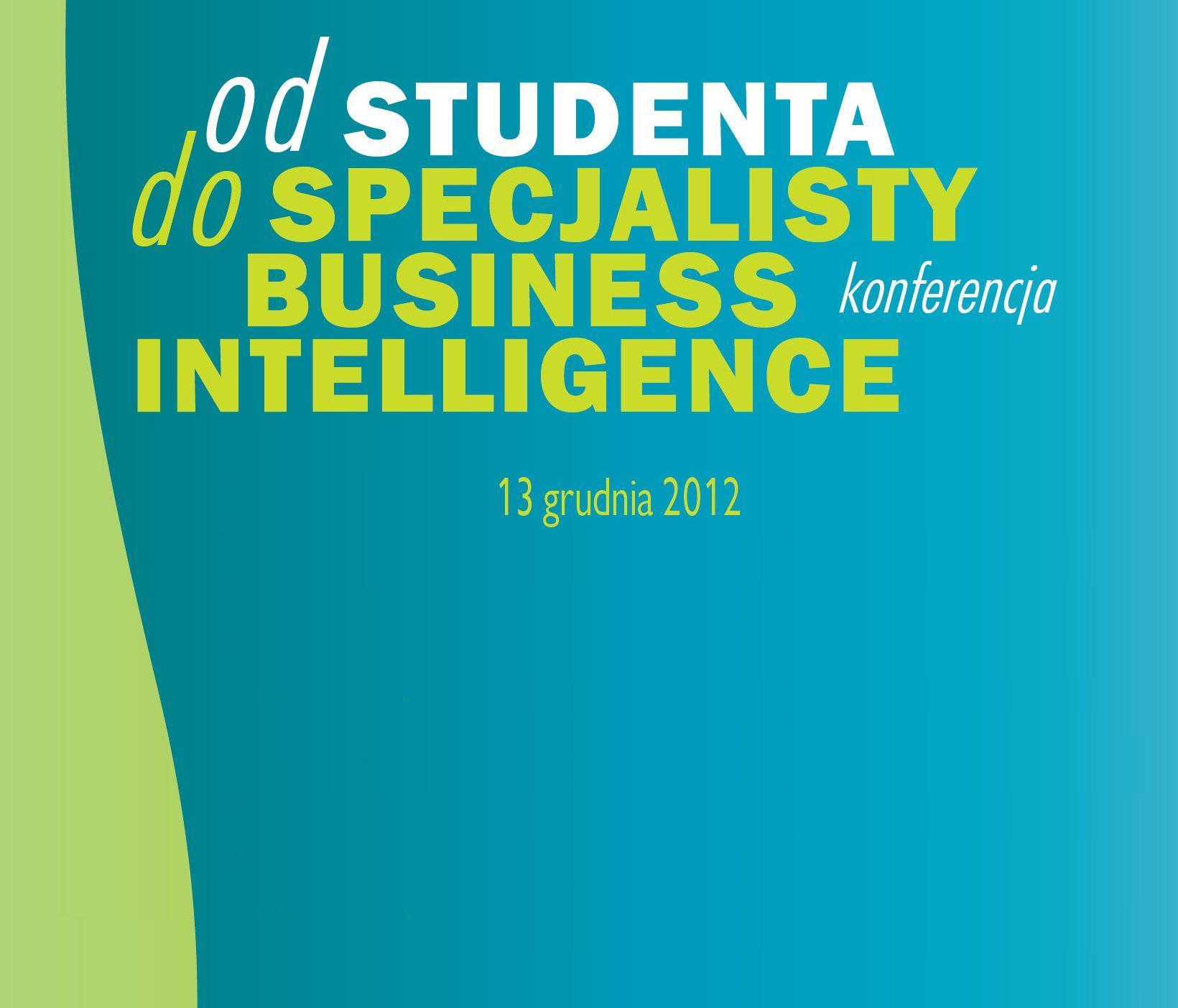 Zarządzanie danymi biznesowymi za pomocą usług EIM serwera SQL 2012, czyli jak SSIS, MDM i DQS rozwiązują problem błędnych danych
Marcin Szeliga
Marcin@SQLExpert.pl
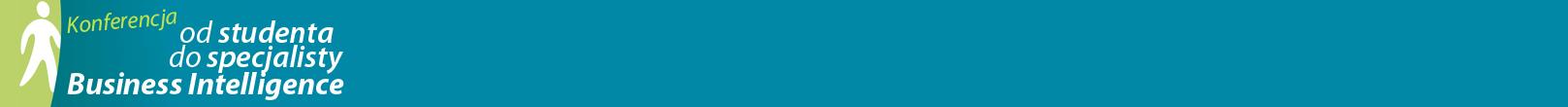 Agenda
Ograniczenia klasycznego procesu zasilania hurtowni danych
Zarządzanie zmianami w hurtowni danych przy użyciu usługi SSIS
Oczyszczanie danych przy użyciu usługi DQS
Oczyszczenie danych jako część procesu ETL
Zarządzanie danymi podstawowymi przy użyciu usługi MDS
Zasilanie hurtowi danymi wzorcowymi
 Podsumowanie
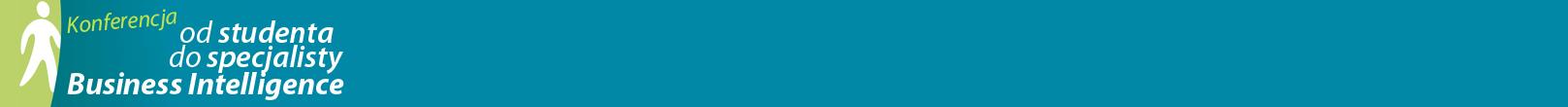 Klasyczny projekt Business IntelligenceWedług Matta Massona i Matthew Roche’a
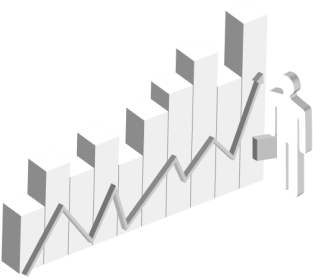 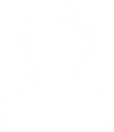 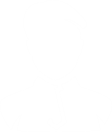 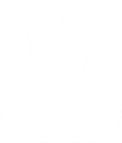 Jedna wersja prawdy …
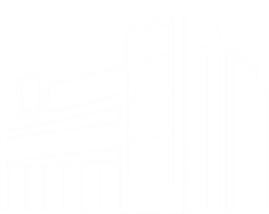 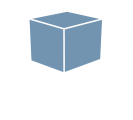 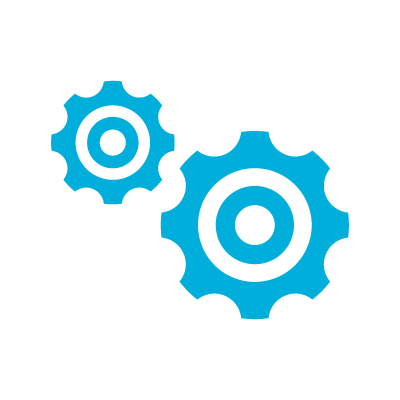 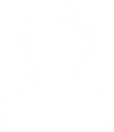 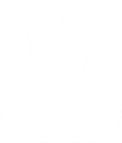 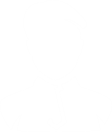 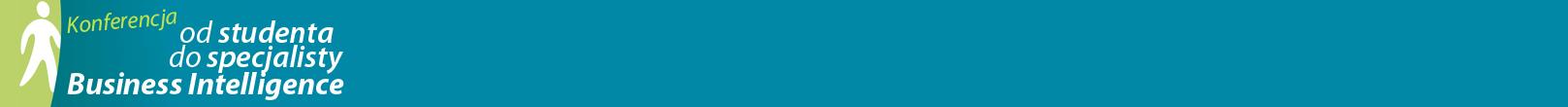 DEMO
Zasilanie hurtowni danych przy użyciu usługi SSIS
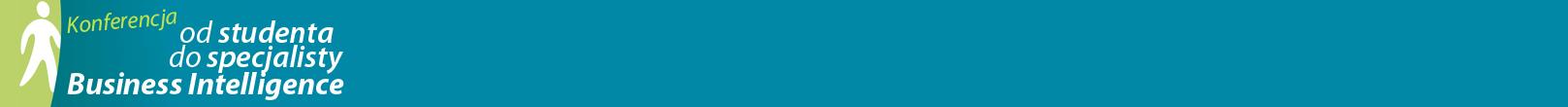 Klasyczny projekt Business IntelligenceWedług Matta Massona i Matthew Roche’a
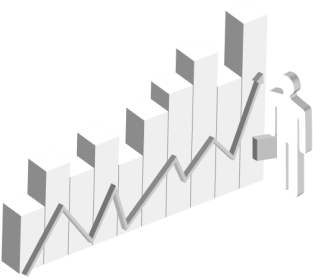 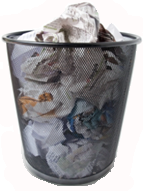 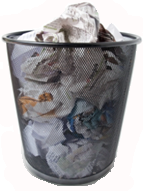 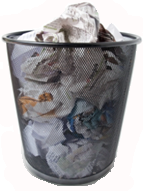 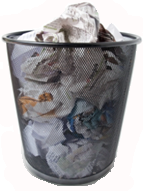 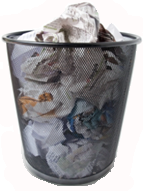 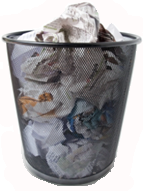 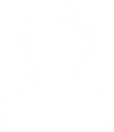 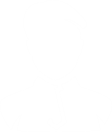 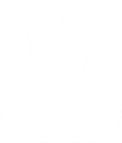 70%
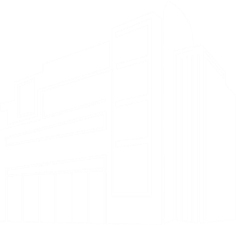 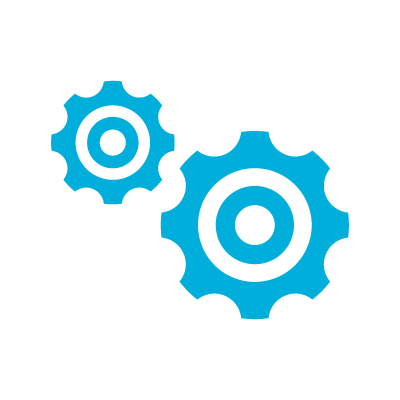 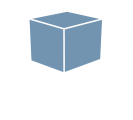 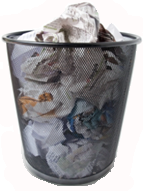 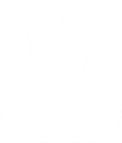 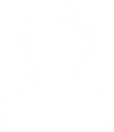 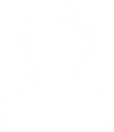 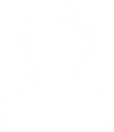 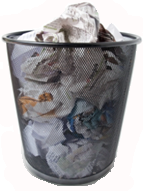 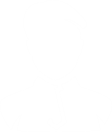 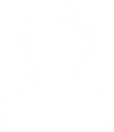 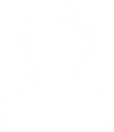 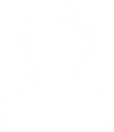 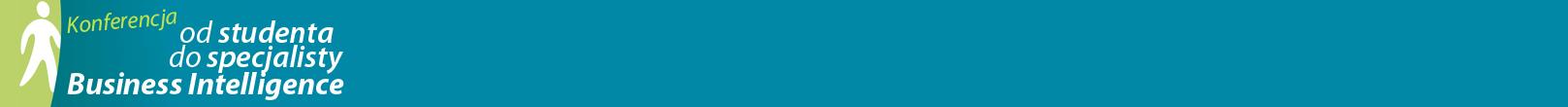 Rozwiązanie – usługi EIM serwera SQL 2012
Pozwalają przygotować dokładne i wiarygodne dane
Automatyzują import i eksport danych
Ułatwiają centralne zarządzanie danymi
Data Quality Services
Poprawa, deduplikacja i standaryzacja danych za pomocą baz wiedzy: manualna lub zintegrowana z SSIS
Master Data Services
Centralne repozytorium danych wzorcowych
Integracja z arkuszem Excel
Łatwy i szybki import danych
Oczyszczanie
Zarządzanie
Integracja
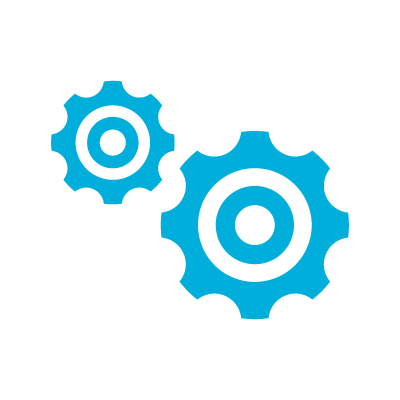 Integration Services
Nowy model wdrażania i zarządzania pakietami
Funkcjonalność i efektywność
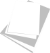 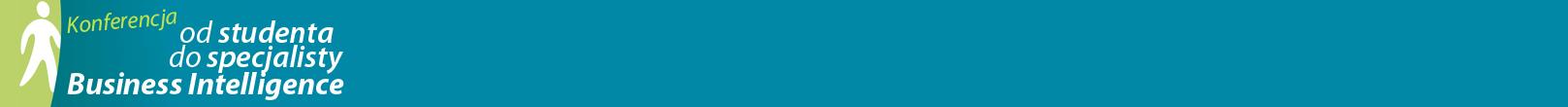 Krok 1.Oczyszczenie danych przy użyciu usługi DQS
Stworzenie bazy wiedzy (DQKB)
Dodatkowe informacje gromadzone są podczas oczyszczania danych
Domeny reprezentują znaczenie danych 
Możemy korzystać z własnych baz wiedzy lub baz firm trzecich
Oczyszczenie danych
Parowanie (deduplikacja) danych
Zarządzanie bazami wiedzy
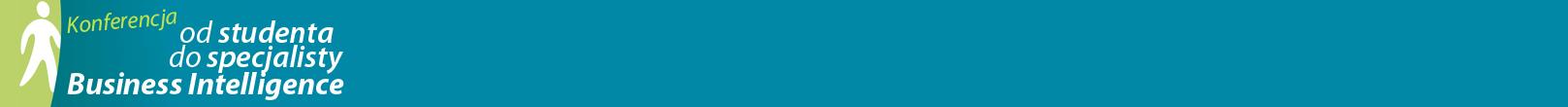 Krok 2.Integracja usług DQS i SSIS
SSIS Data Flow
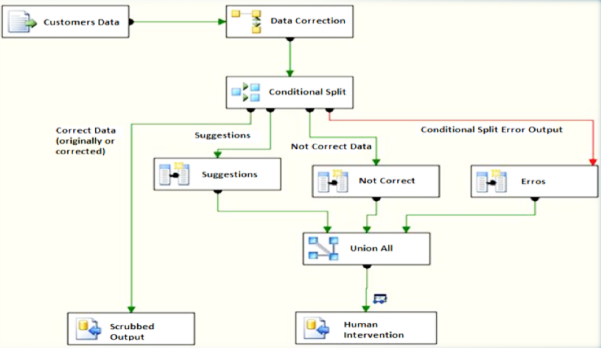 Serwer DQS
Baza wiedzy
Pakiet SSIS
Źródło danych
Poprawki
Przeznaczenie danych
Nowe rekordy
Poprawki & sugestie
Reguły
Poprawione rekordy
Dane referencyjne
Błędne rekordy
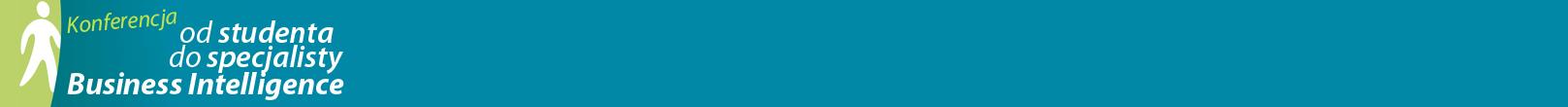 DEMO
Oczyszczanie danych przy użyciu usługi DQS
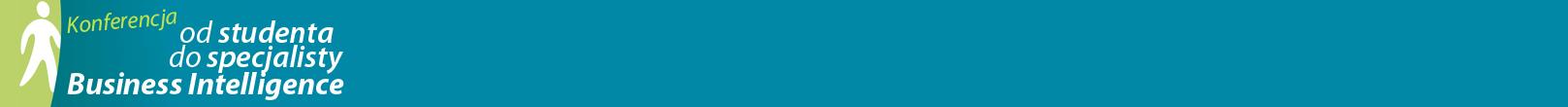 Krok 3.Przygotowanie danych wzorcowych przy pomocy usługi MDS
Usługa zadebiutowała w SQL Server 2008 R2
Wersja 2012 zawiera wiele ulepszeń i nowych funkcji
Nowy interfejs WWW oparty o Silverlight 
Dodatek do arkusza Excel
Nowy mechanizm importu danych
Nowe widoki (subskrypcje)
Cel - zapewnienie spójności danych biznesowych w ramach organizacji
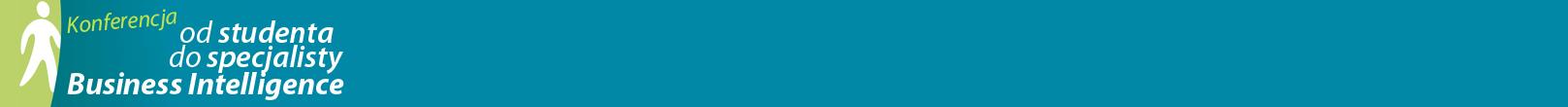 Krok 4.Integracja usług MDS i SSIS
SSIS Control Flow
SSIS Data Flow
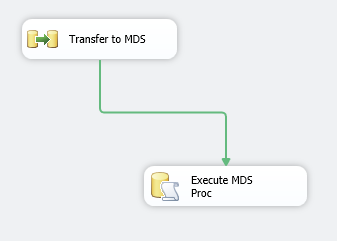 Dane źródłowe
Wersjonowanie
Serwer MDS
Pakiet SSIS
Pakiet SSIS
Źródło danych
Serwer MDS
DW
Subskrypcje
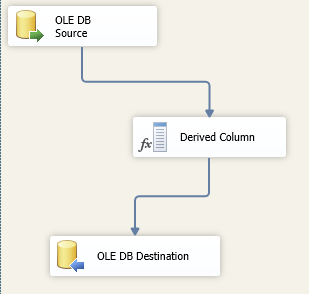 Dane wzorcowe
Transformacje
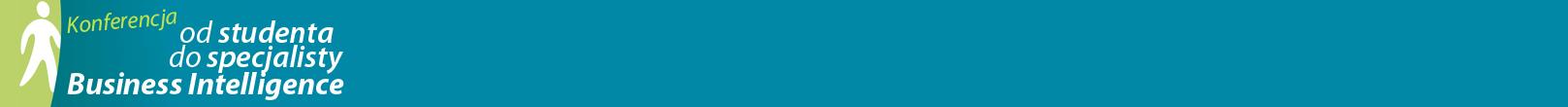 DEMO
Zarządzanie danymi wzorcowymi przy użyciu usługi MDS
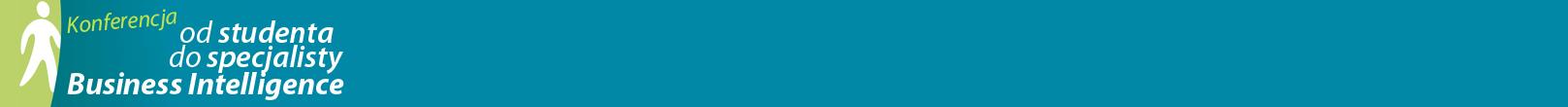 Usługi EIM serwera SQL 2012
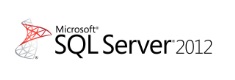 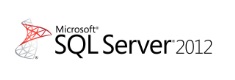 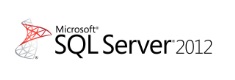 Integration Services
Master Data Services
Data Quality Services
Przeznaczenie – zarządzanie danymi wzorcowymi
Centralne repozytorium danych
Integracja z usługami DQS i SSIS
Interfejs WWW i dodatek do arkusza Excel
Główne przeznaczenie – implementacja procesu ETL
Wydajna i skalowalna architektura 
W pełni funkcjonalne środowisko programistyczne
Oczyszczenie danych przy użyciu baz wiedzy
Poprawienie i deduplikacja danych
Integracja z usługą SSIS
Kompletne, aktualne, spójne i wiarygodne dane
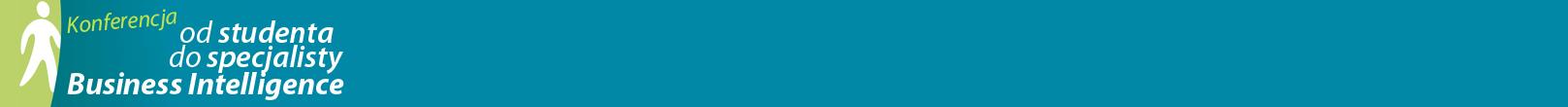 Pytania / kontakt z prelegentem
Marcin Szeliga
Konsultant i wykładowca | Założyciel SQLEXPERT.pl
Marcin@SQLExpert.pl
+48 22 53 39 817
www.facebook.com/marcin.szeliga.18
SQL MVP od 2006 roku
Autor książek i artykułów poświęconych serwerowi SQL
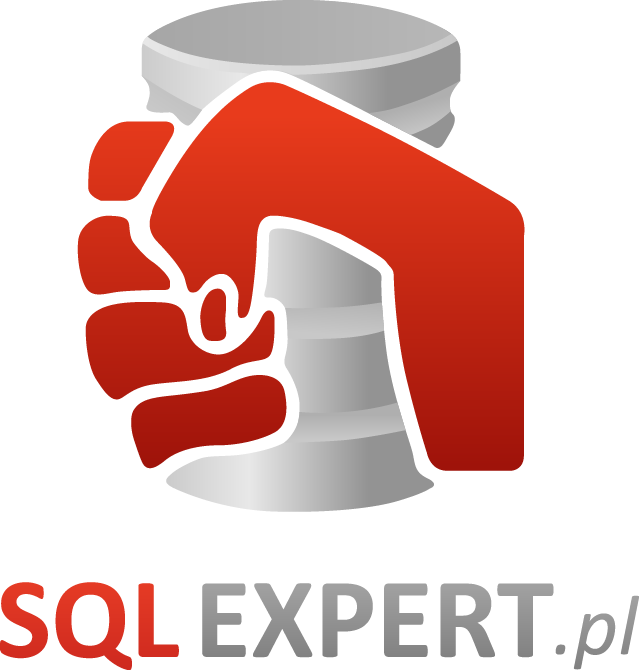